Update
Hourly cycling
    a)  20 bufr files per day, 
       b)   96 cycles, missing a bufr file for the cycles; 3Z,9Z,15Z and 21Z
90mns cycling
        a)  20 bufr files per day, 
        b)  64 cycles, missing a bufr file for the 0Z cycle
 Status:
  1- Created bufr files for t, q
  2- control: 92 cycles finished
  3- hourly cycling: 70 cycles finised
Control (syn) 08/02 12z
Control (hrl) 08/02 12z
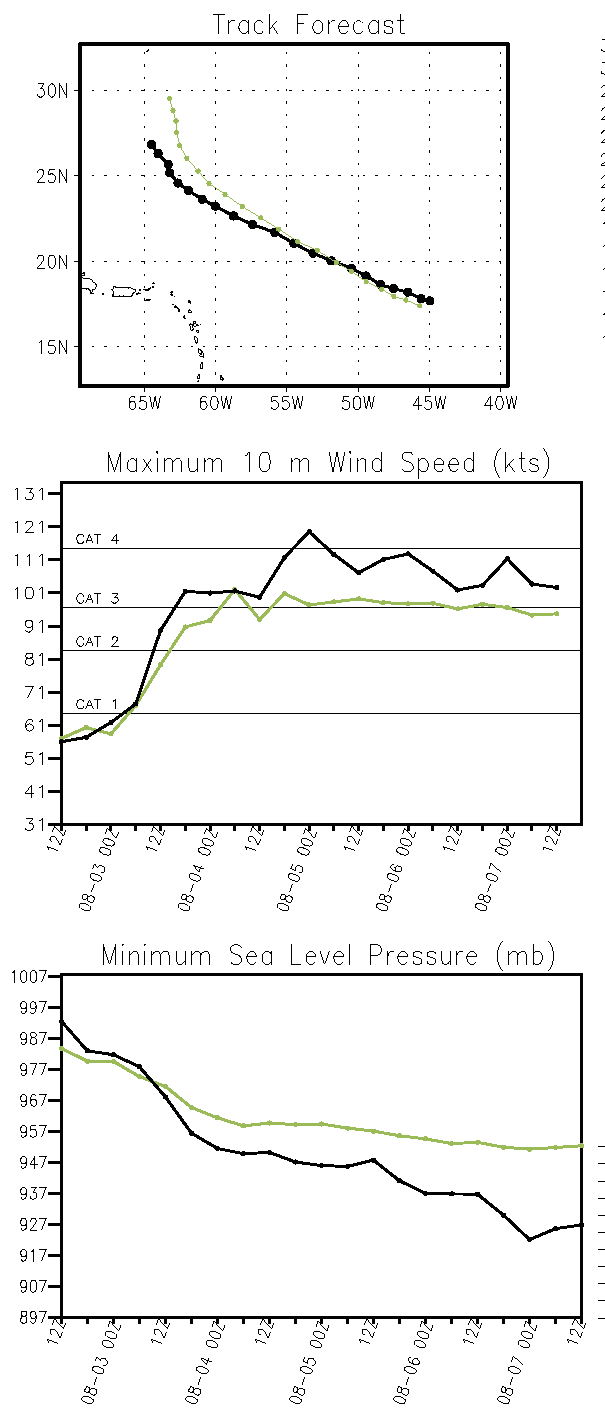 Control (syn) 08/04 00z
Control (hrl) 08/04 00z
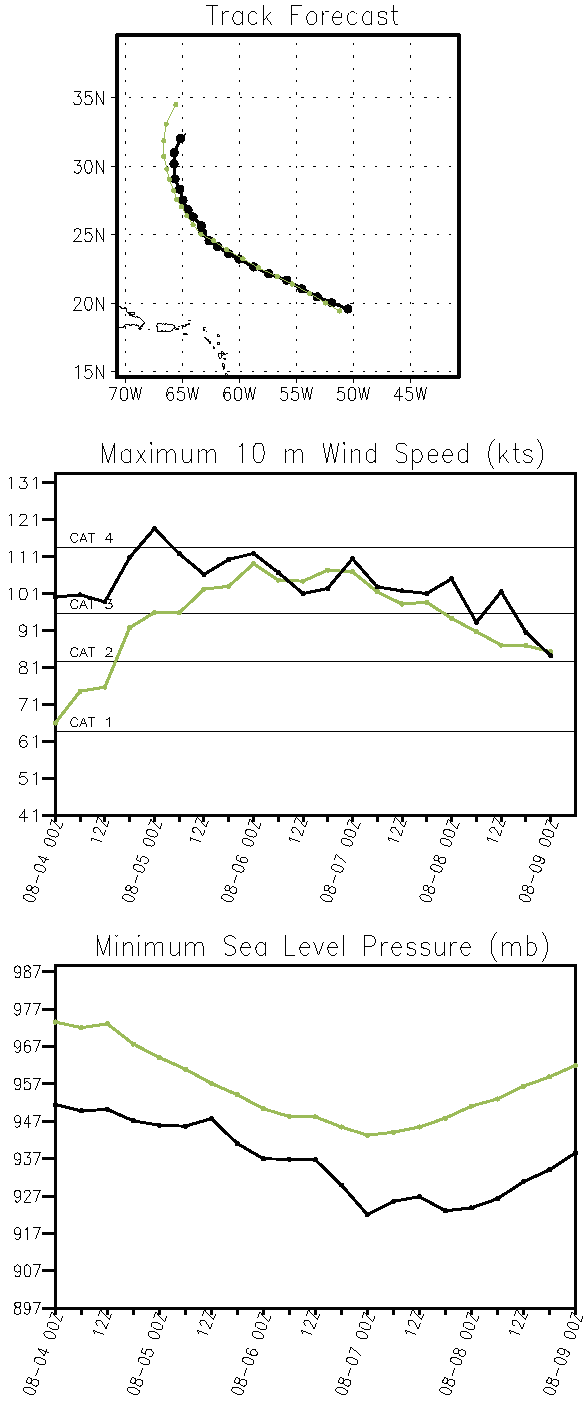 control+temp (syn) 08/03 00z
control+temp (hrl) 08/03 00z
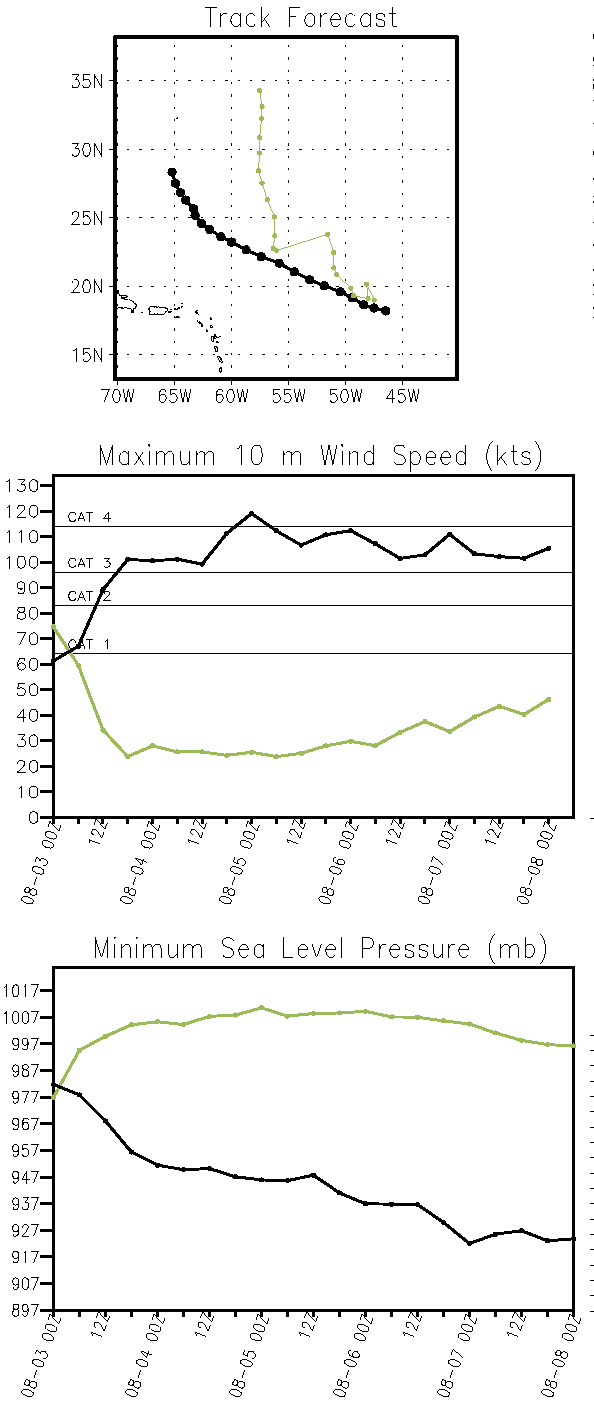